Algorithmen und Datenstrukturen
Prioritätswarteschlangen mit Binomial-Heaps
Prof. Dr. Ralf Möller
Universität zu Lübeck
Institut für Informationssysteme

Felix Kuhr (Übungen)
sowie viele Tutoren
Prioritätswarteschlangen: Binärer Heap
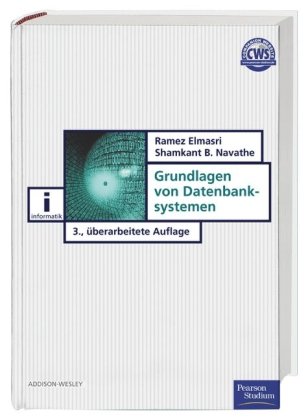 Laufzeiten binärer Heap:
build: O(n)
insert: O(log n)
min: O(1)
deleteMin: O(log n)
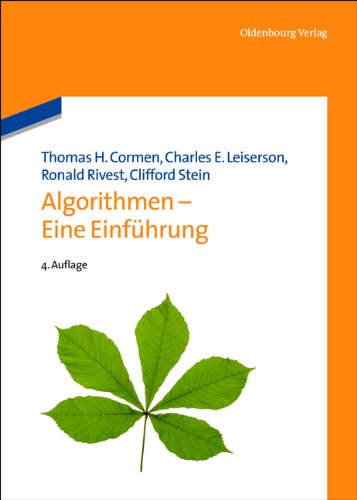 2
http://www14.in.tum.de/lehre/2008WS/ea/index.html.de
Prioritätswarteschlange mit binärem Heap
* Wenn Position von e bekannt
R. Mendelson, R. Tarjan, M. Thorup, and U. Zwick. Melding Priority Queues. Proceedings of 9th SWAT, 2004
3
Anwendungen für log-n-merge
Lastumverteilung 
Delegierung der Aufträge für einen Prozessor an einen anderen (evtl. neu hinzugeschalteten) Prozessor
Reduce-Operation (siehe MapReduce Programmiermodell)
Mischung von parallel ermittelten Ergebnissen, jeweils mit Bewertung bzw. Sortierung
4
Binomial-Heap zum schnellen Verschmelzen
Binomial-Heap basiert auf sog. Binomial-Bäumen
Binomial-Baum muss erfüllen:
Form-Invariante (r: Rang):




MinHeap-Invariante: key(Vater) ≤ key(Kinder)
r=0
r=1
r → r+1
r
r
Jean Vuillemin: A data structure for manipulating priority queues. Communications of the ACM 21, S. 309–314, 1978
5
Binomial-Heap
Hier mit MinHeap-Eigenschaft
Beispiel für korrekte Binomial-Bäume:
r=1
r=2
r=3
r=0
4
4
4
4
10
10
10
7
6
6
11
8
8
20
24
6
http://www14.in.tum.de/lehre/2008WS/ea/index.html.de
Binomial-Heap
Eigenschaften von Binomial-Bäumen:




2r Knoten
maximaler Grad r (bei Wurzel)
Wurzel weg: Zerfall in Binomial-Bäume mit Rang 0 bis r-1
r=0
r=1
r → r+1
r
r
7
http://www14.in.tum.de/lehre/2008WS/ea/index.html.de
Binomial-Heap
Beispiel für Zerfall in Binomial-Bäume mit Rang 0 bis r-1
Rang 3
4
Ränge          2              1          0
7
6
10
11
8
20
24
8
http://www14.in.tum.de/lehre/2008WS/ea/index.html.de
Binomial-Heap
Binomial-Heap:
verkettete Liste von Binomial-Bäumen
Pro Rang maximal 1 Binomial-Baum
Zeiger auf Wurzel mit minimalem key
min-Zeiger
2
4
5
7
9
Zahlen: Ränge
9
http://www14.in.tum.de/lehre/2008WS/ea/index.html.de
Prioritätswarteschlangen als Binomial-Heaps
min
pq
[ ]
4
9
3
10
15
7
6
11
8
20
24
10
Binomial-Heap
Abstrakte Darstellung:
min
9
3
4
15
10
7
6
11
8
20
24
11
http://www14.in.tum.de/lehre/2008WS/ea/index.html.de
Anzahl der Bäume auf der Kette
Binomial-Heap-Invariante: Pro Rang maximal 1 Binomial-Baum
Was heißt das?
Für n Knoten können höchstens log n viele Binomialbäume in der Kette vorkommen (dann müssen alle Knoten untergebracht sein)
12
2
5
6
7
2
3
3
5
4
Beispiel einer Merge-Operation
H1
Zahlen geben
die Ränge an
Beachte beim Mergen
der Binomialbäume die
Heap-Eigenschaft!
H2
Ergebnis-Heap
13
http://www14.in.tum.de/lehre/2008WS/ea/index.html.de
Operationen auf Binomial-Heaps
Sei Bi: Binomial-Baum mit Rang i

merge(pq, pq‘): Aufwand für Merge-Operation: O(log n)
insert(e, pq): Merge mit B0, Zeit O(log n)
min: spezieller Zeiger, Zeit O(1)
deleteMin: sei Minimum in Wurzel von Bi,  Löschen von Minimum: Bi → B0,…,Bi-1. Diese zurückmergen in Binomial-Heap. Zeit dafür O(log n).
14
http://www14.in.tum.de/lehre/2008WS/ea/index.html.de
Binomial-Heap
decreaseKey(e, pq, 𝛥): siftUp-Operation in Binomial-Baum von e und aktualisierte min-Zeiger. Zeit O(log n)

delete(e, pq): (min-Zeiger zeigt nicht auf e) setze key(e):= -∞ und wende siftUp-Operation auf e an, bis e in der Wurzel; dann weiter wie bei deleteMin. Zeit O(log n)
15
http://www14.in.tum.de/lehre/2008WS/ea/index.html.de
Zusammenfassung
16